HELYESÍRÁSi 7 próba
Csak a hiányzó i-í betűket írd a füzetbe!
í
i
_sz_k
i
i
í
í
ny_l_k
d_sz_t
í
i
h_z_k
i
i
í
i
m_nd_g
b_z_k
í
i
v_s_t
i
í
í
í
í
i
s_m_t
h_g_t
_zl_k
Hány hangból áll a kép neve? Csak a számot írd le!
6
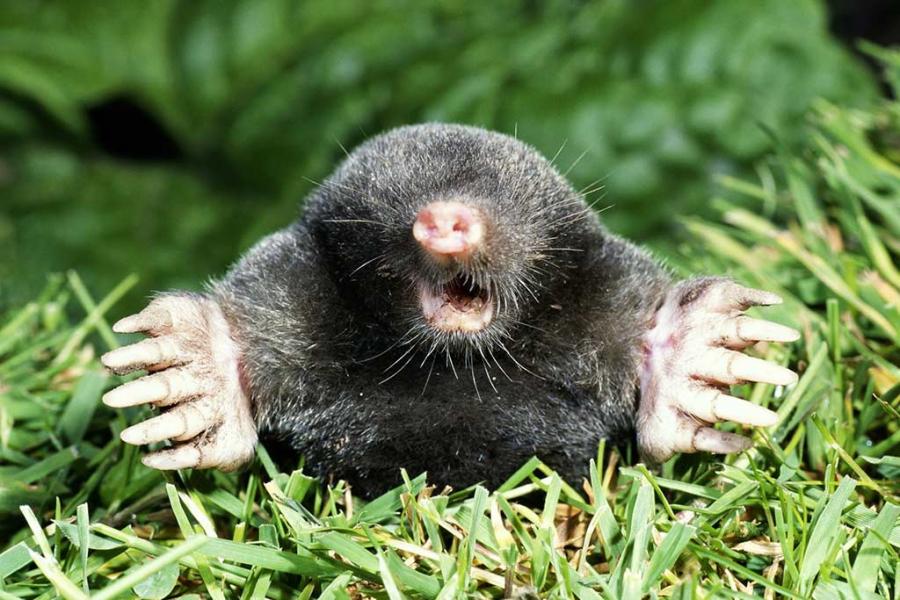 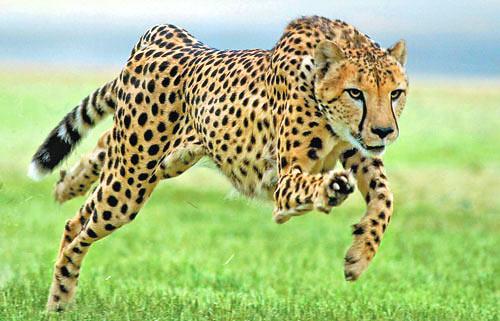 6
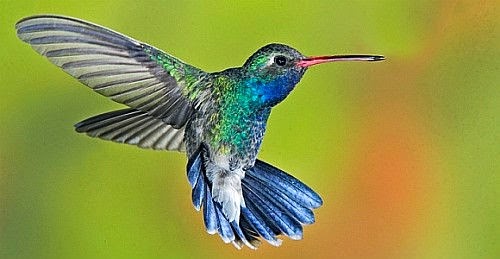 7
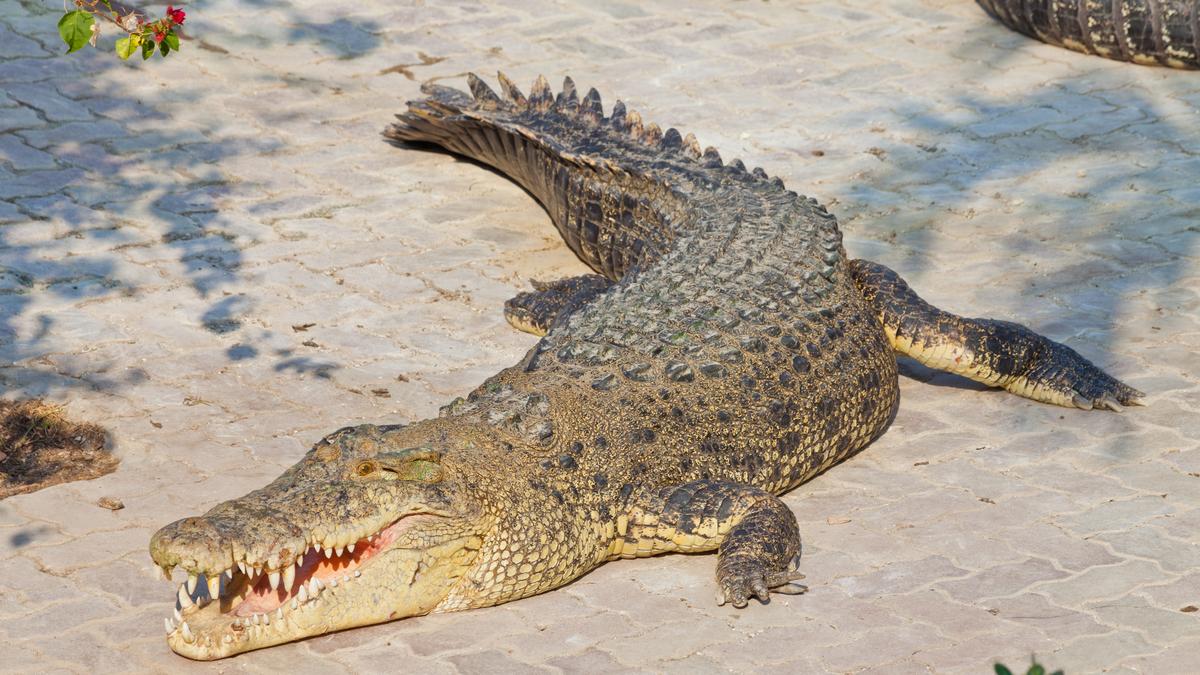 8
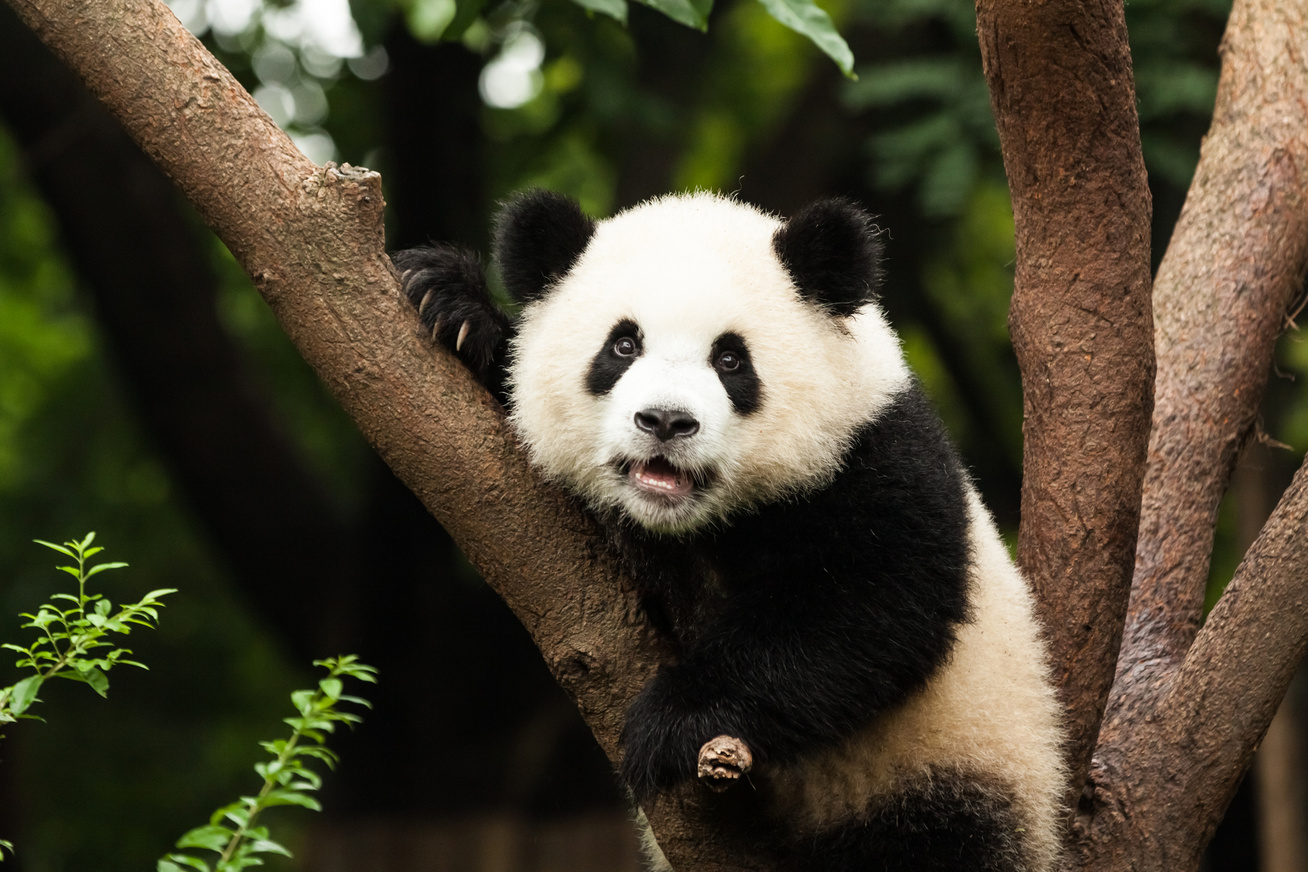 5
6
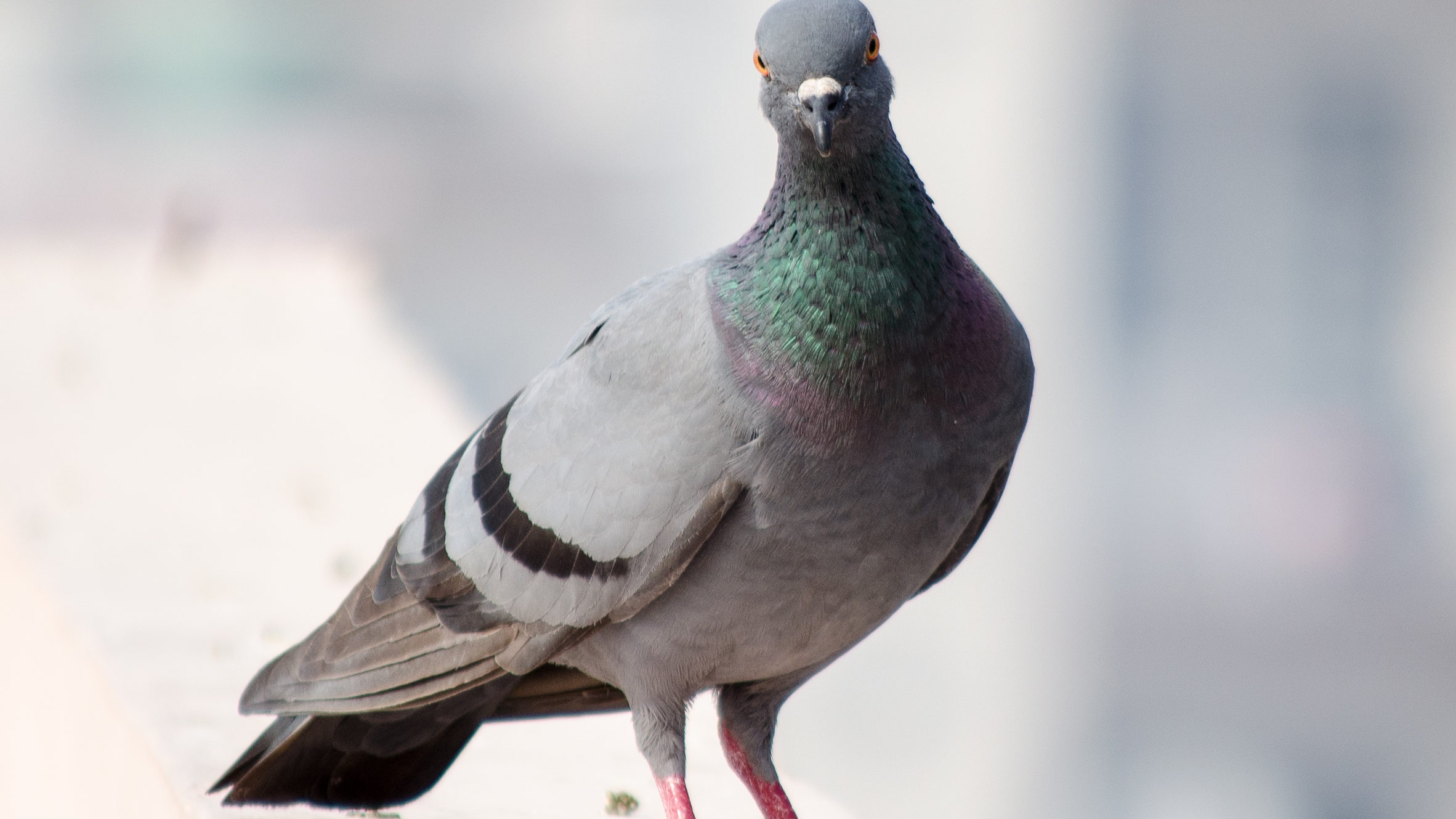 Melyik kétjegyű mássalhangzó hiányzik a szóból? Csak a betűt írd le a füzetedbe!
ny
toro__
zs
ro__da
cs
va__ora
ny
ár__ék
fá__ol
ty
sz
kere__t
ty
kár__a
zs
dz
ma__ag
pe__gő
gy
han__a
milyen betű van a kép nevében? B vagy d? Csak a betűt írd le!
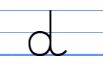 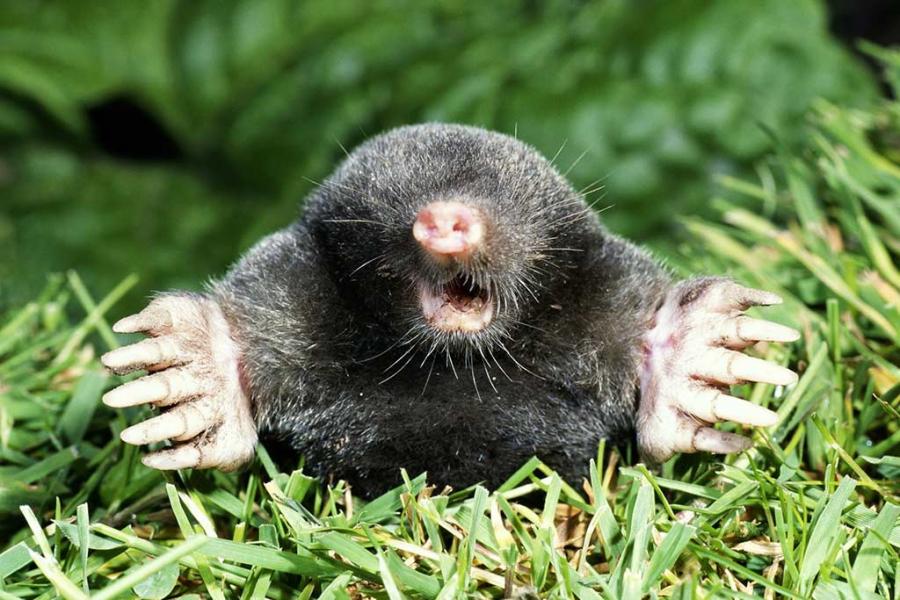 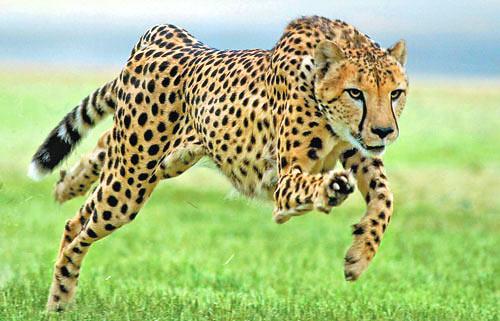 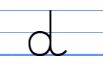 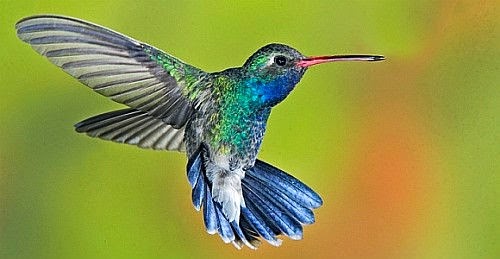 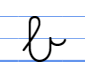 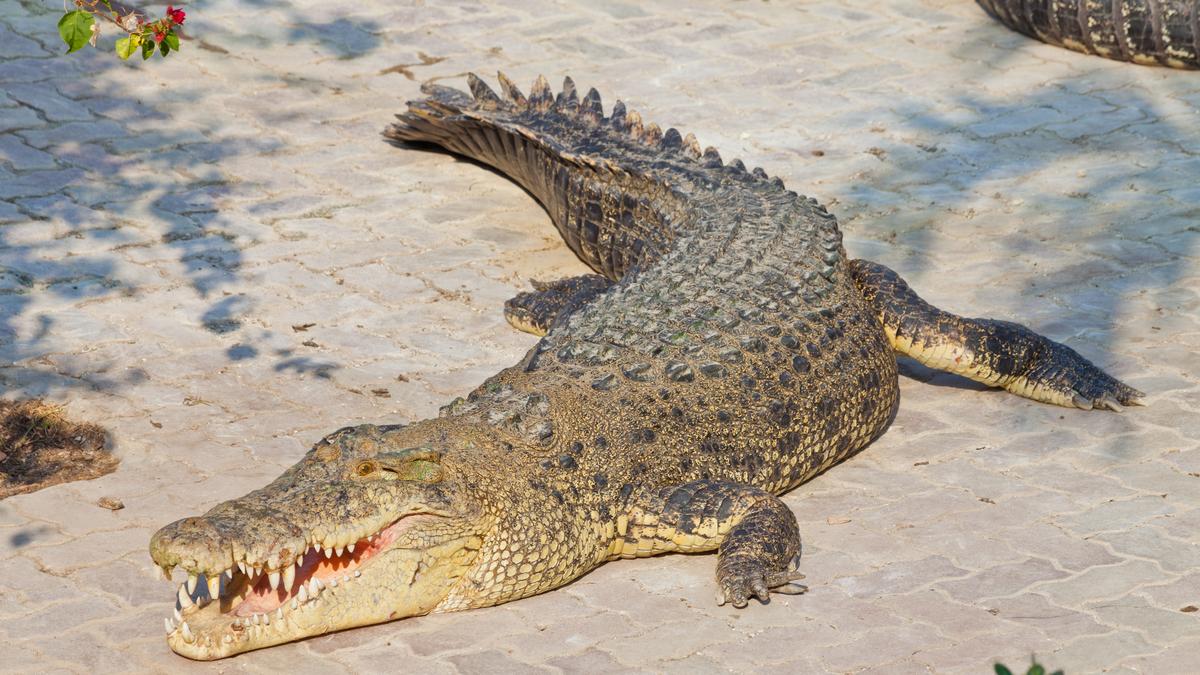 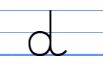 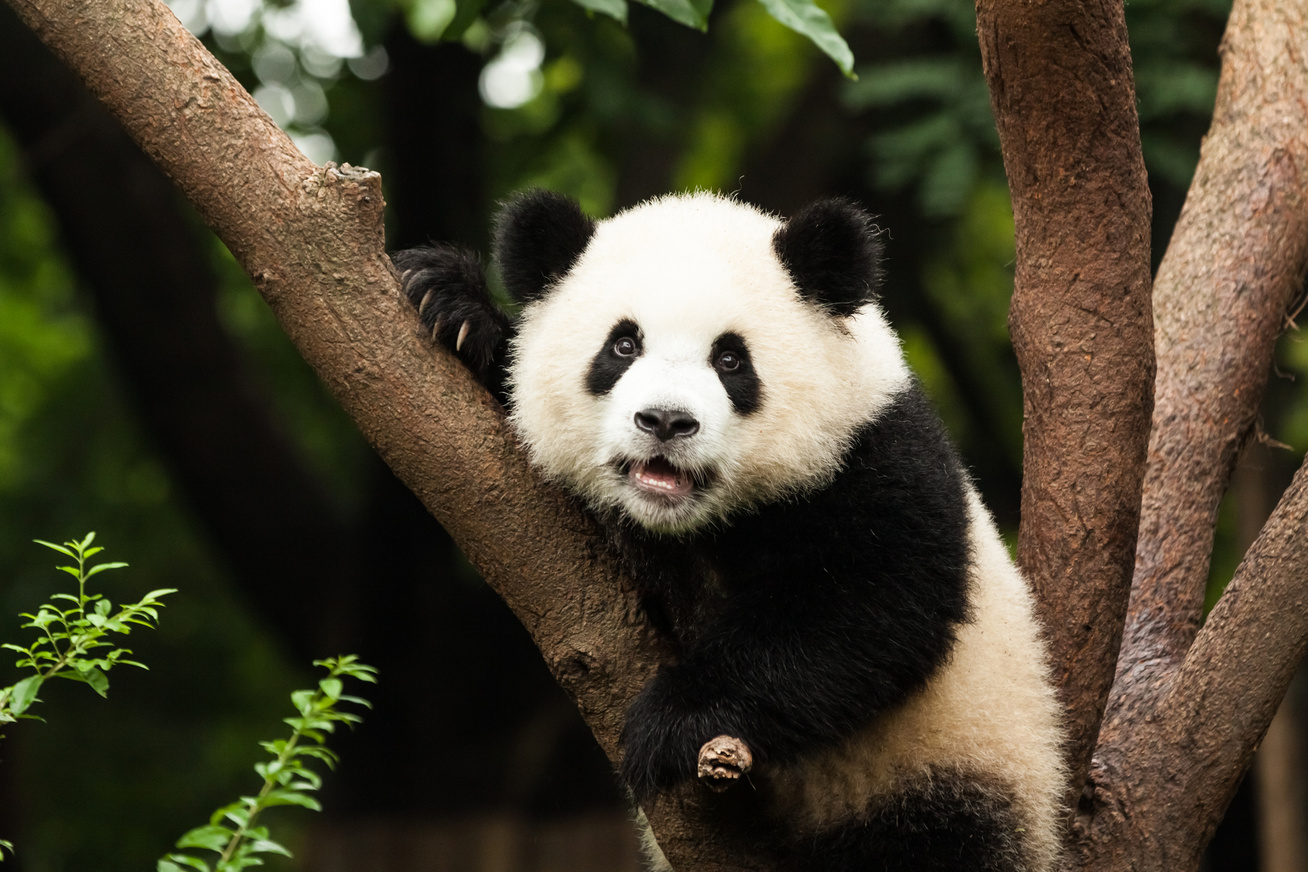 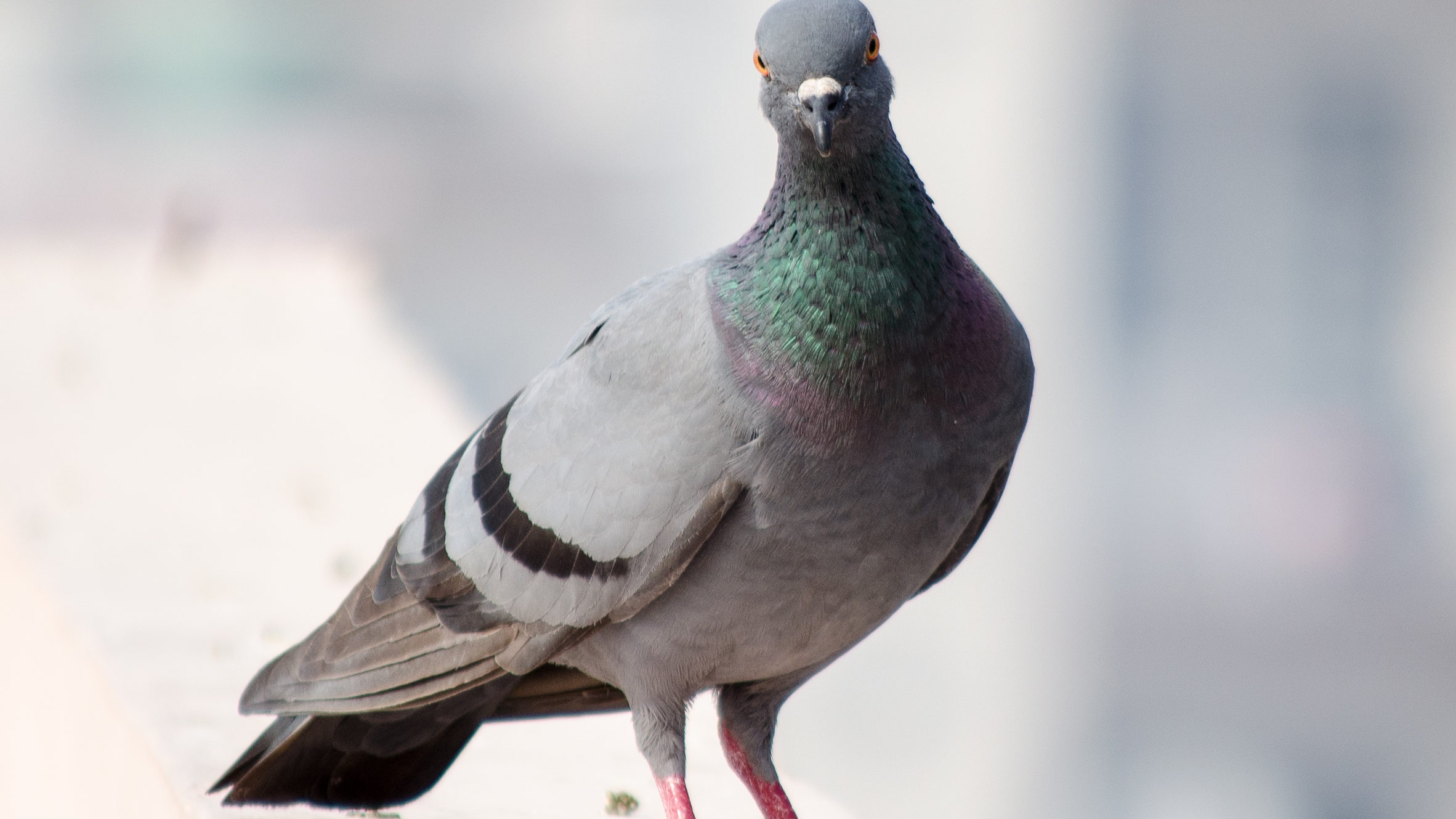 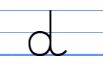 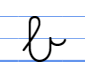 Csak azokat a szavakat másold le, amelyekben ly van!
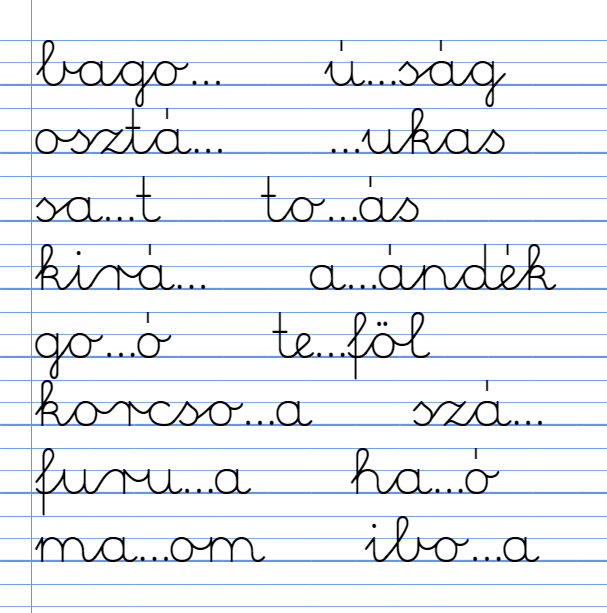 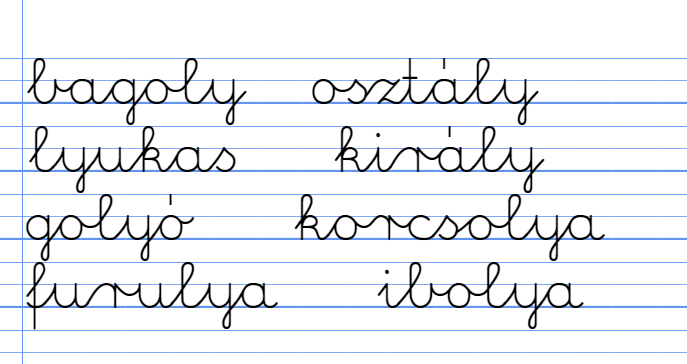 Hány szóból áll a mondat? Csak a számot írd le! Miért helytelen így leírva?
5
agepárdnagyongyorsállat
A gepárd nagyon gyors állat.
6
avakondnemalsziktéliálmot
A vakond nem alszik téli álmot.
nézD meg a varázsceruza kiválasztott epizódját, majd írj le emlékezetből 8 tárgyat, amit láttál a filmben!Párban dolgozz a padtársaddal!
https://www.youtube.com/watch?v=UUqJnSqI76M&t=78s